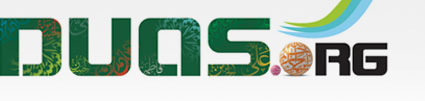 زِيارت رَجَبِيَّة
Ziarat Rajabiyah 
Sahifa Mahdi (A) Supplication No. 7
(Arabic text with English & Urdu Translation & English Transliteration)
For any errors / comments please write to: duas.org@gmail.com
Kindly recite Sura E Fatiha for Marhumeen of all those who have worked towards making this small work possible.
This Ziarat is to be recited when visiting sacred places in the month of Rajab .
Abu Qasim Ibn Ruh said "Anyone who recites this Ziarah in any of the Ziarat places of Ahlulbayt (as) , his/her requests will be granted & all his/her supplications for Religion & this world, would be accepted"   
References: Misbaahul Mutahajjid 821 Misbahu Zair 493 Al Mizaarul Kabeer 203
Shaykh al-Tusiy has also narrated the following from Abu’l-Qasim ibn Ruh, the Private Representative of Imam al-Mahdi (A): In Rajab, you may visit any of the holy mausoleums (of the Holy Infallibles) that are possible for you to visit, and recite the following therein:
زِيارت رَجَبِيَّة
Ziarat Rajabiyah
Merits
زِيارت رَجَبِيَّة
Ziarat Rajabiyah
اَللَّهُمَّ صَلِّ عَلَىٰ مُحَمَّدٍ وَآلِ مُحَمَّدٍ
O' Alláh send Your blessings on Muhammad
and the family of Muhammad.
allahumma salli `ala muhammadin wa ali muhammadin
زِيارت رَجَبِيَّة
Ziarat Rajabiyah
بِسْمِ اللَّهِ الرَّحْمَٰنِ الرَّحِيمِ
In the Name of Alláh, 
the All-beneficent, the All-merciful.
bismi allahi alrrahmini alrrahimi
زِيارت رَجَبِيَّة
Ziarat Rajabiyah
الْحَمْدُ لِلَّهِ ٱلَّذِي اشْهَدَنَا مَشْهَدَ اوْلِيَائِهِ فِي رَجَبٍ
All praise be to Allah Who has allowed us to visit the shrine of His Saints in Rajab
alhamdu lillahi alladhi ashhadana mashhada awliya'ihi fi rajabin
زِيارت رَجَبِيَّة
Ziarat Rajabiyah
وَاوْجَبَ عَلَيْنَا مِنْ حَقِّهِمْ مَا قَدْ وَجَبَ
and made obligatory upon us fulfilling our duties towards them.
wa awjaba `alayna min haqqihim ma qad wajaba
زِيارت رَجَبِيَّة
Ziarat Rajabiyah
وَصَلَّىٰ ٱللَّهُ عَلَىٰ مُحَمَّدٍ ٱلْمُنْتَجَبِ
May Allah send blessings to Muhammad, the divinely selected,
wa salla allahu `ala muhammadin almuntajabi
زِيارت رَجَبِيَّة
Ziarat Rajabiyah
وَعَلَىٰ اوْصِيَائِهِ ٱلْحُجُبِ
and upon his Successors—the doors to Him.
wa `ala awsiya'ihi alhujubi
زِيارت رَجَبِيَّة
Ziarat Rajabiyah
اَللَّهُمَّ فَكَمَا اشْهَدْتَنَا مَشْهَدَهُمْ
O Allah, just as You have allowed us to visit their shrines,
allahumma fakama ashhadtana mashhadahum
زِيارت رَجَبِيَّة
Ziarat Rajabiyah
فَانْجِزْ لَنَا مَوْعِدَهُمْ
please do fulfill for us the promises You have made with them,
fa-anjiz lana maw`idahum
زِيارت رَجَبِيَّة
Ziarat Rajabiyah
وَاوْرِدْنَا مَوْرِدَهُمْ
include us with them,
wa awridna mawridahum
زِيارت رَجَبِيَّة
Ziarat Rajabiyah
غَيْرَ مُحَلَّئِينَ عَنْ وِرْدٍ
and include us with those whom shall not be prevented from drinking from the (Divine) Pool
ghayra muhalla'ina `an wirdin
زِيارت رَجَبِيَّة
Ziarat Rajabiyah
فِي دَارِ ٱلْمُقَامَةِ وَٱلْخُلْدِ
in the abode of eternity and perpetuity.
fi dari almuqamati walkhuldi
زِيارت رَجَبِيَّة
Ziarat Rajabiyah
وَٱلسَّلاَمُ عَلَيْكُمْ
Peace be upon you all.
walssalamu `alaykum
زِيارت رَجَبِيَّة
Ziarat Rajabiyah
إِنِّي قَدْ قَصَدْتُكُمْ وَٱعْتَمَدْتُكُمْ
I have turned my face towards you and directed to you
inni qad qasadtukum wa`tamadtukum
زِيارت رَجَبِيَّة
Ziarat Rajabiyah
بِمَسْالَتِي وَحَاجَتِي
carrying my request and need with me,
bimas'alati wa hajati
زِيارت رَجَبِيَّة
Ziarat Rajabiyah
وَهِيَ فَكَاكُ رَقَبَتِي مِنَ ٱلنَّارِ
which is the release of my neck from Hellfire
wa hiya fakaku raqabati mina alnnari
زِيارت رَجَبِيَّة
Ziarat Rajabiyah
وَٱلْمَقَرُّ مَعَكُمْ فِي دَارِ ٱلْقَرَارِ
and the settlement with you in the Abode of Final Settlement
walmaqarru ma`akum fi dari alqarari
زِيارت رَجَبِيَّة
Ziarat Rajabiyah
مَعَ شِيعَتِكُمُ ٱلابْرَارِ
with your pious adherents (Shi`ah).
ma`a shi`atikumu al-abrari
زِيارت رَجَبِيَّة
Ziarat Rajabiyah
وَٱلسَّلامُ عَلَيْكُمْ بِمَا صَبَرْتُمْ
Peace be upon you all for that you persevered in patience.
walssalamu `alaykum bima sabartum
زِيارت رَجَبِيَّة
Ziarat Rajabiyah
فَنِعْمَ عُقْبَىٰ ٱلدَّارِ
Now how excellent is the final home!
fani`ma `uqba alddari
زِيارت رَجَبِيَّة
Ziarat Rajabiyah
انَا سَائِلُكُمْ وَآمِلُكُمْ فِيمَا إِلَيْكُمُ ٱلتَّفْوِيضُ
I hereby beg you and put my hope in you as regards the matters in which you have the right to act
ana sa'ilukum wa amilukum fima ilaykumu alttafwidu
زِيارت رَجَبِيَّة
Ziarat Rajabiyah
وَعَلَيْكُمُ ٱلتَّعْوِيضُ
and recompense.
wa `alaykumu altta`widu
زِيارت رَجَبِيَّة
Ziarat Rajabiyah
فَبِكُمْ يُجْبَرُ ٱلْمَهِيضُ
Truly, through you only are the hopeless restored to good condition,
fabikum yujbaru almahidu
زِيارت رَجَبِيَّة
Ziarat Rajabiyah
وَيُشْفَىٰ ٱلْمَرِيضُ
the ailed healed,
wa yushfa almaridu
زِيارت رَجَبِيَّة
Ziarat Rajabiyah
وَمَا تَزْدَادُ ٱلارْحَامُ وَمَا تَغِيضُ
and that which the wombs absorb and that which they grow.
wa ma tazdadu al-arhamu wa ma taghidu
زِيارت رَجَبِيَّة
Ziarat Rajabiyah
إنِّي بِسِرِّكُمْ مُؤْمِنٌ
Verily, I have full faith in your Secret
inni bisirrikum mu'minun
زِيارت رَجَبِيَّة
Ziarat Rajabiyah
وَلِقَوْلِكُمْ مُسَلِّمٌ
and I am fully submissive to your words;
wa liqawlikum musallimun
زِيارت رَجَبِيَّة
Ziarat Rajabiyah
وَعَلَىٰ ٱللَّهِ بِكُمْ مُقْسِمٌ
I thus beg you in the name of Allah
wa `ala allahi bikum muqsimun
زِيارت رَجَبِيَّة
Ziarat Rajabiyah
فِي رَجْعِي بِحَوَائِجِي
to make me return having my requests responded,
fi raj`i bihawa'iji
زِيارت رَجَبِيَّة
Ziarat Rajabiyah
وَقَضَائِهَا وَإِمْضَائِهَا
met, accepted,
wa qada'iha wa imda'iha
زِيارت رَجَبِيَّة
Ziarat Rajabiyah
وَإِنْجَاحِهَا وَإِبْرَاحِهَا
given success, and settled,
wa injahiha wa ibrahiha
زِيارت رَجَبِيَّة
Ziarat Rajabiyah
وَبِشُؤُونِي لَدَيْكُمْ وَصَلاحِهَا
and set aright all my needs and all my affairs towards you.
wa bishu'uni ladaykum wa salahiha
زِيارت رَجَبِيَّة
Ziarat Rajabiyah
وَٱلسَّلامُ عَلَيْكُمْ سَلامَ مُوَدِّعٍ
Peace be upon you from one who bids you farewell
walssalamu `alaykum salama muwaddi`in
زِيارت رَجَبِيَّة
Ziarat Rajabiyah
وَلَكُمْ حَوَائِجَهُ مُودِعٌ
and puts all his needs with you,
wa lakum hawa'ijahu mudi`un
زِيارت رَجَبِيَّة
Ziarat Rajabiyah
يَسْالُ ٱللَّهَ إِلَيْكُمُ ٱلْمَرْجِعَ
praying to Allah for another visit to you,
yas'alu allaha ilaykumu almarji`a
زِيارت رَجَبِيَّة
Ziarat Rajabiyah
وَسَعْيُهُ إِلَيْكُمْ غَيْرَ مُنْقَطِعٍ
since his hope is never cut off from you.
wa sa`yuhu ilaykum ghayra munqa§i`in
زِيارت رَجَبِيَّة
Ziarat Rajabiyah
وَانْ يَرْجِعَنِي مِنْ حَضْرَتِكُمْ خَيْرَ مَرْجِعٍ
I also pray Him to make my departure successful
wa an yarji`ani min hadratikum khayra marji`in
زِيارت رَجَبِيَّة
Ziarat Rajabiyah
إِلَىٰ جَنَابٍ مُمْرِعٍ
to a productive place,
ila janabin mumri`in
زِيارت رَجَبِيَّة
Ziarat Rajabiyah
وَخَفْضٍ مُوَسَّعٍ
a fruitful area,
wa khafdin muwassa`in
زِيارت رَجَبِيَّة
Ziarat Rajabiyah
وَدَعَةٍ وَمَهَلٍ إِلَىٰ حِينِ ٱلاجَلِ
comfort, and luxurious up to the befalling of death.
wa da`atin wa mahalin ila hini al-ajali
زِيارت رَجَبِيَّة
Ziarat Rajabiyah
وَخَيْرِ مَصِيرٍ وَمَحَلٍّ فِي ٱلنَّعِيمِ ٱلازَلِ
I also pray Him for the best destiny and abode in the Eternal Bliss,
wa khayri masirin wa mahallin fi alnna`imi al-azali
زِيارت رَجَبِيَّة
Ziarat Rajabiyah
وَٱلْعَيْشِ ٱلْمُقْتَبَلِ
the affluent living,
wal`ayshi almuqtabali
زِيارت رَجَبِيَّة
Ziarat Rajabiyah
وَدَوَامِ ٱلاكُلِ
the perpetual fruit,
wa dawami al-ukuli
زِيارت رَجَبِيَّة
Ziarat Rajabiyah
وَشُرْبِ ٱلرَّحِيقِ وَٱلسَّلْسَلِ
the drinking from the pure drink,
wa shurbi alrrahiqi walssalsali
زِيارت رَجَبِيَّة
Ziarat Rajabiyah
وَعَلٍّ وَنَهَلٍ لا سَامَ مِنْهُ وَلاَ مَلَلَ
and the divine spring whose drink is refreshing and thirst-quenching that is never bored or fed up.
wa `allin wa nahalin la sa'ama minhu wa la malala
زِيارت رَجَبِيَّة
Ziarat Rajabiyah
وَرَحْمَةُ ٱللَّهِ وَبَرَكَاتُهُ وَتَحِيَّاتُهُ عَلَيْكُمْ
Allah’s mercy, blessings, and salutations be upon you incessantly
wa rahmatu allahi wa barakatuhu wa tahiyyatuhu `alaykum
زِيارت رَجَبِيَّة
Ziarat Rajabiyah
حَتَّىٰ ٱلْعَوْدِ إِلَىٰ حَضْرَتِكُمْ
until I return to your presence
hatta al`awdi ila hadratikum
زِيارت رَجَبِيَّة
Ziarat Rajabiyah
وَٱلْفَوْزِ فِي كَرَّتِكُمْ
and win the honor of visiting you again
walfawzi fi karratikum
زِيارت رَجَبِيَّة
Ziarat Rajabiyah
وَٱلْحَشْرِ فِي زُمْرَتِكُمْ
and the honor of being resurrected with your group.
walhashri fi zumratikum
زِيارت رَجَبِيَّة
Ziarat Rajabiyah
وَرَحْمَةُ ٱللَّهِ وَبَرَكَاتُهُ عَلَيْكُمْ وَصَلَوَاتُهُ وَتَحِيَّاتُهُ
Allah’s mercy, blessings, benedictions, and salutations be upon you,
wa rahmatu allahi wa barakatuhu `alaykum wa salawatuhu wa tahiyyatuhu
زِيارت رَجَبِيَّة
Ziarat Rajabiyah
وَهُوَ حَسْبُنَا وَنِعْمَ ٱلْوَكِيلُ
for Allah alone is Sufficient for us! Most Excellent is He in Whom we trust!
wa huwa hasbuna wa ni`ma alwakilu
زِيارت رَجَبِيَّة
Ziarat Rajabiyah
اَللَّهُمَّ صَلِّ عَلَىٰ مُحَمَّدٍ وَآلِ مُحَمَّدٍ
O' Alláh send Your blessings on Muhammad
and the family of Muhammad.
allahumma salli `ala muhammadin wa ali muhammadin
زِيارت رَجَبِيَّة
Ziarat Rajabiyah
Please recite  Sūrat al-FātiḥahforALL MARHUMEEN
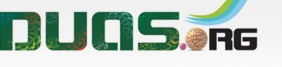 For any errors / comments please write to: duas.org@gmail.com
Kindly recite Sura E Fatiha for Marhumeen of all those who have worked towards making this small work possible.